WP6: Marine metagenomics
WP4 Meeting, Heathrow, 26.01.2016 Lars Ailo Bongo, ELIXIR-NO
Main goals
Develop long-term, sustainable metagenomics infrastructures to enhance research and industrial innovation within marine domain
Use case architecture
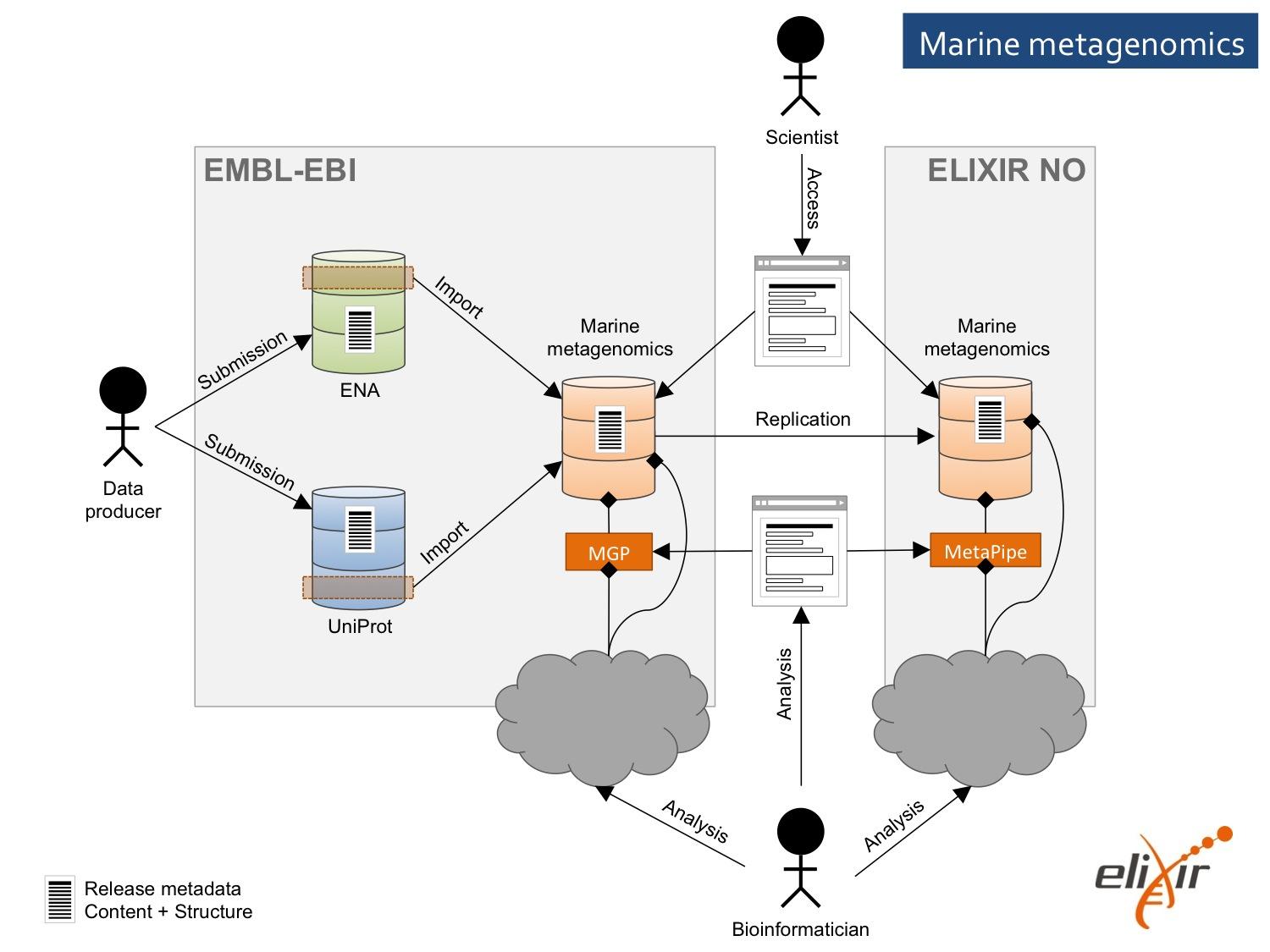 3
https://docs.google.com/document/d/1gMKFrcbzuN9BSREU1VDnlml-bl6KSOnfyQbJGh20L5s/edit#
Marine
Ref
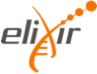 ELIXIR Norway
EMBL-EBI Reference Databases
ENA
Reference
Genomes
MetaG
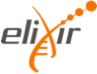 UniProt
Large Volume Replication
ENA
UniProt
InterPro
InterPro
Marine
Ref
Rfam
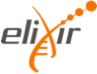 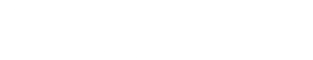 Reference
DBs
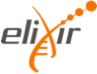 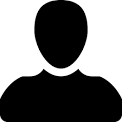 Green-
genes
Extended
Analysis
Tools
Marine
Ref
}
EBI Metagenomics Portal
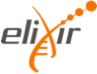 EMG
Amplicon
MetaG/T
InterPro
Green-Genes
META-PIPE
Rfam
}
}
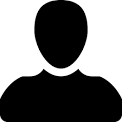 Replication
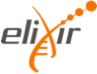 Assemblies &
Summary
Files
Small Volume Replication
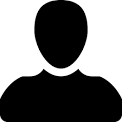 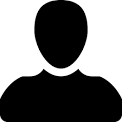 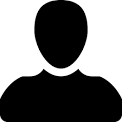 EAT
Large Volume 
Replication
Summary
Files
EMG
META-Pipe
Interoperability
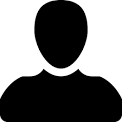 Users
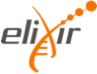 Tool Integration
Processed Data Out
Data In
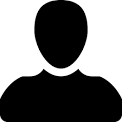 Datasets
Tools/Pipelines
Direct Sequence 
Submission
Status - Database
Requirements due by all-hands meeting
ENA
Metagenomes (raw seq. reads)
Single genomes (annotated)
META-pipe
Nucleotides
Reference data
(taxonomic)
Proteins
5
Status – MGP pipeline
Existing pipeline tied to EMBL-EBI infrastructure
Ongoing work to make better abstractions
Plan to move to OpenLava job scheduler
Collaborating with Embassy cloud team
Storage solution unclear; start with a simple solution.
6
Status – META-pipe pipeline
Feide
NorStore
Stallo
Currently
By Helsinki(prototype)
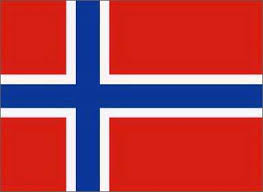 Galaxy
Galaxy LWR
Torque, NFS
Future
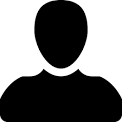 META-pipetools
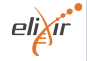 Web app
Spark,VMs
HDFS, OpenStack
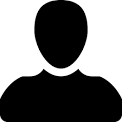 ElixirAAI
ElixirStorage
ElixirCloud
ElixirRegistry
7
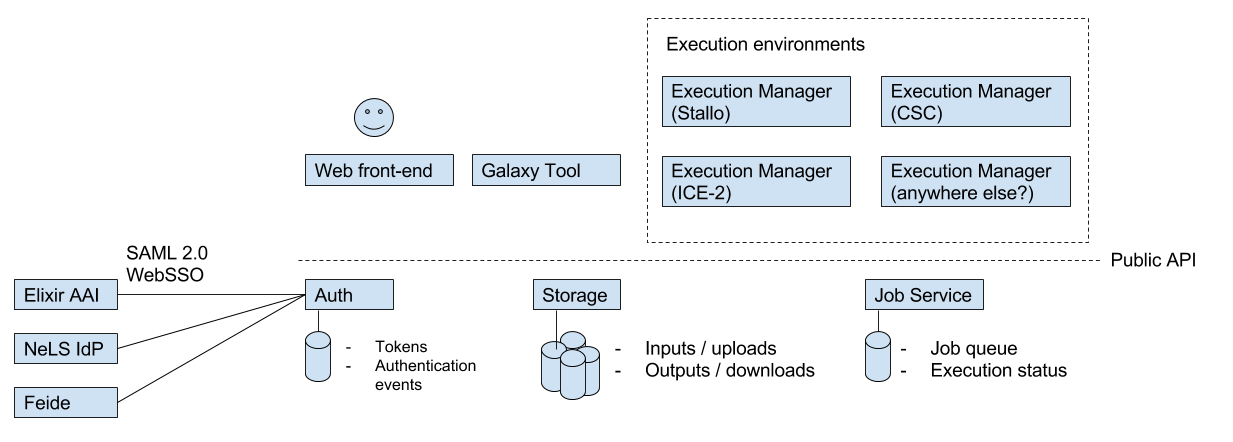 8
Status – Search engine
Initial discussion started.
No concrete plans yet.
9
WP6  AAI
META-pipe has authentication server
OAuth 2.0, JSON, SAML, Apache Oltu, Client Oauth 2, Dropwizard, Hibernate
Ongoing work: integrate with Elixir AAI
Need: support, hello world, test setup
MGP authentication is through ENA
 Adapt META-pipe AAI solution
10
WP6  Cloud
META-pipe is running on HPC system
Plans to deploy on CSC cPouta (ELIXIR-FI)
We have account and allocated resources at cPouta
cPouta has OpenStack architecture
VMs with “new OS”
HDFS/ Spark backend
Automatic deployment scripts
Web app frontend (in NO?)
cPouta setup should be portable to any cloud
Ansible based
But need to be configured. Who does this?
11
WP6  Cloud (2)
MGP is running on HPC system
Working to deploy on EBI Embassy Cloud
OpenStack architecture
Plan to start this week
Start really small for prototype
12
WP6  Storage
WP6 storage requirements are 10s of TB
Need: backup, replication, and versioning
But! Data volumes are rapidly increasing!
WP6 data transfer requirements mostly for raw sequence reads
Need: transfer services 
Need privileged access to ENA data
We will use MGP data initially
NO: will copy all publically available marine metagenomes to our development cluster
Now!
Experiment with storage systems and data structures
We have been in contact with task 10.2
13
WP6  Registry
We will start benchmarking tools for gold standard after all-hands meeting
These may be put into the registry
14